科学コミュニケーション・カフェ第3回「2000年代の科学技術政策をふりかえる」
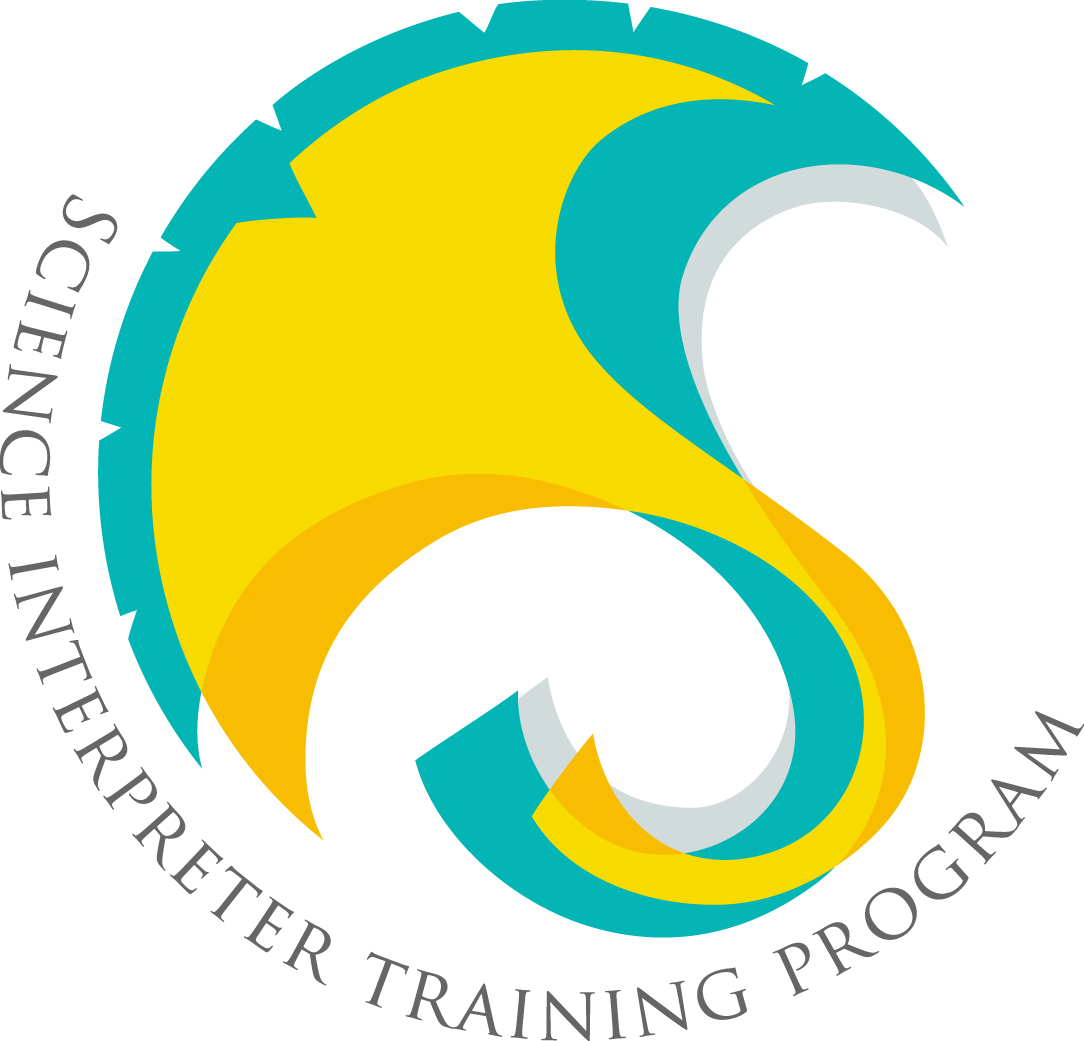 ○画面オフ、音声オフでの参加をお願い致します。ご発言の際は画面をオンにされるか、あるいは「挙手ボタン」「chat」をご使用ください。またZoomの個人画面の表示名をわかりやすいものに変更いただけけましたら幸いです。

○記録のために録画を行います。個人情報には配慮して扱いますので御了承のほどお願い致します。また、参加者側での画面の録画・撮影はご遠慮いただけますようお願い申し上げます。

○インタープリター受講生・修了生が一部対面での参加をしておりますが、オンライン・対面に関わりなくご発言いただけましたら幸いです。ご発言内容等を、匿名化したうえで公開（報告書、ウェブ記事等）でする場合があります。

○画面共有資料は追ってインタープリター部門ウェブサイトで公開できればと思っております。
科学技術インタープリター養成プログラム
・東京大学の大学院生向けの
科学コミュニケーションを学ぶ
副専攻

・「どう伝えるか」だけでなく、
「何を伝えるか」を考えられる人材を育てる
　→　“interpreter”
（略称は“インプリ”）

・黒田先生は創設メンバーのひとり
有本先生
黒田先生
1974　科技庁入庁

1995　科学技術基本法制定

1999科学技術政策局政策課長

2001内閣府官房審議官
2002文科省大臣官房審議官
2003科学技術・学術政策局長

2005　経済社会総合研究所
2006　JST社会技術研究開発C
1975　渡英
1986　駒場赴任
1993　猿橋賞

1999　ブダペスト宣言

2001　総合科学技術会議
議員（～2006）




2007　ICSU（国際科学会議）副会長
[Speaker Notes: 1996中川科技庁長官「科学技術と社会に関する懇談会」
生涯学習政策局担当]
Ⅰインタープリターの発想の起源Ⅱ総合科学技術会議での政策化Ⅲその後の科学技術政策の課題と希望
＊それぞれのパートの終わりに質問タイムを設けます。
Ⅰインタープリターの発想の起源Ⅱ総合科学技術会議での政策化Ⅲその後の科学技術政策の課題と希望
有本先生
黒田先生
1974　科技庁入庁

1995　科学技術基本法制定

1999科学技術政策局政策課長

2001内閣府官房審議官
2002文科省大臣官房審議官
2003科学技術・学術政策局長

2005内閣府出向
2006文科省出向
1975　渡英
1986　駒場赴任
1993　猿橋賞
1996　朝日新聞「21世紀への提言」
1999　ブダペスト宣言

2001　総合科学技術会議
議員（～2006）


2005　SCプログラム開始

2007　ICSU（国際科学会議）副会長
[Speaker Notes: 1996中川科技庁長官「科学技術と社会に関する懇談会」
生涯学習政策局担当]
黒田先生
1975　渡英
1986　駒場赴任
1993　猿橋賞
1996　朝日新聞「21世紀への提言」
→中川科技庁長官
「科学技術と社会に関する懇談会」（有馬朗人座長）
1996　岩波『日本人の科学』
　　　「社会のなかの科学、科学にとっての社会」
2001　総合科学技術会議議員（～2006）

2005　SCプログラム開始
教養教育高度化機構シンポジウム報告書2020https://repository.dl.itc.u-tokyo.ac.jp/records/2003442
[Speaker Notes: 2003　会議で「インタープリター」発言
2004　科学技術白書に「科学コミュニケーション」]
朝日新聞「21世紀への提言」1996年6月30日4面黒田玲子「科学技術と人間社会」
複雑さ増す中、個人の判断の機会が拡大
　科学と実生活の「橋渡し役」力量が必要に

○進歩で広がるグレーゾーン
○伝えてほしい科学の面白さ
○文系学者らと積極的交流を
[Speaker Notes: 【冒頭】今世紀は科学の世紀であったともいえよう。科学技術の発達により、これまで不可能であったことがどれだけ可能になってきたことか。これまでなぞに包まれていたことの因果関係がどれだけ明らかにされたことか。鳥のように空を飛ぶことを夢見てきた人類は、今日、音速の壁さえ破るスピードで空を飛べるようになった。さらに人工衛星を打ち上げ、地球を外から観測することも可能になった。]
朝日新聞「21世紀への提言」1996年6月30日4面黒田玲子「科学技術と人間社会」
そこで、最先端の科学の研究成果とその社会的意味を科学に慣れ親しんでいない人に、（社会的意味については科学者にも改めて）説明してくれる人材、つまり科学の“インタープリター”が必要となる。“インタープリター”は専門用語の単なる直訳者ではなく、問題を指摘し進むべき方向を示唆する、科学と実生活の橋渡しをする解説・評論者である。
朝日新聞「21世紀への提言」1996年6月30日4面黒田玲子「科学技術と人間社会」
現在でも優れた作家、評論家、科学者、ジャーナリストなどがインタープリターとして活躍されているが、科学技術が急速に進歩する来世紀にはこうした人材がますます必要とされるだろう。
（略）
日本においても、科学の社会的意味付けや科学者の責務、科学教育の重要性といったことを科学者自身が語ることを低く評価せず、科学者の中からも優れたインタープリターを輩出する努力が必要であろう。
朝日新聞「21世紀への提言」1996年6月30日4面黒田玲子「科学技術と人間社会」
一方で、人文系学者・作家などと自然科学者とが日常的に接することのできる“場”も有効だろう。（略）このような場から文系・理系にとらわれないバックグラウンドをもった優れたインタープリターが育つであろう。さらに、文系・理系の壁が取り払われ、自然科学、社会科学、心理学などを総合した新しい学問分野も生まれてくるかもしれない。
　科学のインタープリターには相当の力量が必要とされるし、その責任もまた大きい。
『現代日本文化論13　日本人の科学』岩波書店黒田玲子「社会のなかの科学、科学にとっての社会」
1　科学の世紀
2　科学の明暗両面性
3　広がるグレーゾーン
4　確率を与える科学
5　個人の判断が求められる社会
6　科学者自身の責務
7　科学の “インタープリター”が必要
8　科学の普及への模索
9　優れたインタープリターの養成
10　多分野との積極的交流を
11　科学技術と社会のよりよい関係を
ブダペスト宣言（1999年7月）byユネスコ＆ICSU(国際科学会議)
正式名称は
「科学と科学的知識の利用に関する世界宣言」

その構成は
知識のための科学：進歩のための科学
平和のための科学
開発のための科学
社会における科学と社会のための科学
https://www.mext.go.jp/b_menu/shingi/gijyutu/gijyutu4/siryo/attach/1298594.htm
Q「インタープリター」の用語の起源は？
Q　脳死臓器移植問題のインパクトは？
Q　中公新書執筆（1992）の経験の影響は？
2002年
1992年
質問タイムⅠ
Ⅰインタープリターの発想の起源Ⅱ総合科学技術会議での政策化Ⅲその後の科学技術政策の課題と希望
有本先生
黒田先生
1975　渡英
1986　駒場赴任
1993　猿橋賞
1996　朝日新聞「21世紀への提言」
1999　ブダペスト宣言

2001　総合科学技術会議
議員（～2006）

2004　科技白書に「科学コミュニケーション」
2005　SCプログラム開始

2007　ICSU（国際科学会議）副会長
1974　科技庁入庁

1995　科学技術基本法制定

1999科学技術政策局政策課長

2001内閣府官房審議官
2002文科省大臣官房審議官
2003科学技術・学術政策局長

2005内閣府出向
2006文科省出向
[Speaker Notes: 1996中川科技庁長官「科学技術と社会に関する懇談会」
生涯学習政策局担当]
有本先生
黒田先生
1975　渡英
1986　駒場赴任
1993　猿橋賞
1996　朝日新聞「21世紀への提言」
1999　ブダペスト宣言

2001　総合科学技術会議
議員（～2006）

2004　科技白書に「科学コミュニケーション」
2005　SCプログラム開始

2007　ICSU（国際科学会議）副会長
1974　科技庁入庁

1995　科学技術基本法制定

1999科学技術政策局政策課長

2001内閣府官房審議官
2002文科省大臣官房審議官
2003科学技術・学術政策局長

2005内閣府出向
2006文科省出向
[Speaker Notes: 1996中川科技庁長官「科学技術と社会に関する懇談会」
生涯学習政策局担当]
2001年5月24日第6回総合科学技術会議
議長	小泉　純一郎	内閣総理大臣
議員	福田　康夫	内閣官房長官（代理　上野内閣官房副長官）
同	尾身　幸次	科学技術政策担当大臣
同	片山　虎之助	総務大臣
同	塩川　正十郎	財務大臣
同	遠山　敦子	文部科学大臣
同	平沼　赳夫	経済産業大臣
同	石井　紫郎	　
同	井村　裕夫	　
同	黒田　玲子	　
同	桑原　洋	　
同	志村　尚子	　
同	白川　英樹	　
同	前田　勝之助
https://www8.cao.go.jp/cstp/siryo/giji/giji-si06.html
Q　小泉首相の思い出・エピソードは？
Q尾身大臣の思い出・エピソードは？
尾身幸次・科学技術政策担当大臣
2003年
1996年
科学技術基本法のコンセプト
「わが国の科学技術の水準の向上を図り、経済社会の発展と国民の福祉の向上に寄与する」
→政府に予算確保の努力を義務づけ（⇔大蔵省）

政府が「科学技術基本計画」を策定する
＝科学技術振興のための総合的かつ計画的な推進を図る
＝今後10年を見通した5年間の計画
（閣議決定される計画に複数年度にわたる予算目標は初
　　⇔日本政府の伝統的な単年度決算主義）


策定にあたっては、科学技術会議（→CSTP →CSTI）での議論を経る
＊日本学術会議の会長が参加
＝科学技術会議（ →CSTP →CSTI ）は政策形成、
　日本学術会議は政策提言
(『誰が科学を殺すのか』p.168)
（科学技術基本法の制定の経過）
＝自民党の尾身幸次議員を中心とする議員立法で成立
（尾身氏＝通産省出身で科学技術庁に出向経験もあり）

1993年、自民党が野党に。橋本龍太郎・自民党政務調査会会長が、政務調査会の各部会に議員立法の検討を指示。
尾身氏は自民党政務調査会の科学技術部会長
↓
1994年3月から検討開始
1994年6月、村山内閣（自社さ政権）が発足
超党派の「科学技術と政策の会」からも支援
↓
1995年10月、国会で可決
（尾身幸次『科学技術立国論』読売新聞社）
＊自民党の科学技術創造立国調査会に尾身、山崎拓、加藤紘一
（『誰が科学を殺すのか』毎日新聞出版p.208）
科学技術政策への追い風
「８月末で締め切られる０３年度政府予算の概算要求では、既得権化した省庁ごと、事業ごとの配分を崩そうと、新たな仕組みが導入された。公共投資は最終的に全体で前年度より３％以上減らし、各省が判断する「裁量的経費」は同２％以上減らす（略）
他省庁から、早くも「勝ち組」とうらやましがられるのが、文部科学省の科学技術振興予算。抑制基調の概算要求基準で唯一、「前年度実績からの２割増しの要望」が認められたからだ。」
『朝日新聞』2002年8月30日付朝刊2面
[Speaker Notes: 「原子力や宇宙航空分野を大幅に見直した。かなりのメリハリがついたと思う」と同省幹部。宇宙航空分野などでは、事業や組織スリム化を進める一方、重点４分野でもある「科学技術創造立国の実現」に向け、要求・要望額全体では、２０％増のぎりぎりまで積み上げた。]
「世界が大きな変革期を迎える中、『日本の立て直しには科学技術創造立国しかない』というのが尾身さんの考えだった」
と、
旧科学技術庁（現文部科学省）OBで、〔科学技術〕基本法の策定にも携わった有本建男・政策研究大学院大学教授はこう証言する。

（『誰が科学を殺すのか』168頁）
『科学技術で日本を創る』あとがき
‥‥この本の文責は、もちろん、すべて私にあるが、もとより私だけの力で書いたものではない。
／また、アメリカで開いた座談会には‥‥
／脳については‥‥
／また、有本建男、倉持隆雄、林和弘、佐野太の4氏と、ザ・ライトスタッフオフィスの河野浩一、佐野修一、村上憲加の３氏は、勤務時間の終わった後、この数か月間、土曜・日曜も返上して、議員会館で議論をしたり、打ち合わせをして協力していただいた。
（428頁）
沖縄科学技術大学院大学(OIST)
2001年4月、小泉政権の発足の際、私は、科学技術政策担当大臣、沖縄・北方対策担当大臣という、まったく異なる2の分野の担当国務大臣となった。その取り合わせは、当初、私自身にもよく理解できないものであった。
　（中略）
　しかし、この2つの担当になったことが、私に、沖縄に「Best in the world」の自然科学系の大学院大学をつくる構想を思いつかせ、「沖縄新大学院大学」の創設が、現在のように確固たるものとして推進されることとなったのである。
（『科学技術で日本を創る』425頁）
2003年12月26日第33回総合科学技術会議
【黒田議員】・・・ものづくりだけでなく、頭脳までが空洞化してしまう懸念がある。
　国際的リーダーである研究者が日本で活躍でき、日本ひいては世界の人材育成に貢献するために何よりも重要なのは、日本に優れた研究拠点をつくることである。
（略）
　社会と科学の橋渡しをするインタープリターの人材育成なども重要であり、人材を育成する側の大学、受け入れる側の企業や研究者、社会が連携して取り組んでいかなければいけない。
https://www8.cao.go.jp/cstp/siryo/giji/giji-si33.html
[Speaker Notes: 【中略部分】今年７月にアメリカのナショナル・サイエンス・ボードがまとめた報告書では、もはやアメリカの将来を海外の優秀な頭脳に頼ることはできない。アメリカが50年来の政策をこれから変えようとしているので、日本も本当にしっかりとしたビジョンを持って考えていかなければいけない。　自前の、つまりアメリカで生まれた人の人材育成のために、政府全体でアクションを取るべきであるという極めて深刻な、影響力の大きい提言が出ている。　研究人材の育成確保の世界競争が始まっているといっても過言ではない。]
有本先生
黒田先生
1975　英国留学
1986　駒場赴任
1993　猿橋賞
1996　朝日新聞「21世紀への提言」
1999　ブダペスト宣言

2001　総合科学技術会議
議員（～2006）

2004　科技白書に「科学コミュニケーション」
2005　SCプログラム開始

2007　ICSU（国際科学会議）副会長
1974　科技庁入庁

1995　科学技術基本法制定

1999科学技術政策局政策課長

2001内閣府官房審議官
2002文科省大臣官房審議官
2003科学技術・学術政策局長

2005内閣府出向
2006文科省出向
[Speaker Notes: 2001は科学技術政策担当
2002は生涯学習政策局担当]
『平成16年版　科学技術白書』(2004)
第1部 　 これからの科学技術と社会
　第1章　科学技術と社会の関係の深まり
　第2章　社会のための科学技術のあり方
　第3章　社会とのコミュニケーションのあり方
　　第1節　科学技術に関する国民意識の醸成
　　　1.　 科学技術リテラシーの向上
　　　2.　 科学技術・理科教育の推進
　　　3.　 科学技術と社会をつなぐ人材の養成
https://warp.da.ndl.go.jp/info:ndljp/pid/286794/www.mext.go.jp/b_menu/hakusho/html/hpaa200401/index.html
科学技術政策研究所の調査資料「科学技術理解増進と科学コミュニケーションの活性化について(2003年11月)」によれば,「科学コミュニケータ」とは科学技術の専門家と一般公衆との溝を埋める役割を果たす人を言い,具体的には,マスメディアの科学記者,サイエンスライター,科学館・博物館関係者,大学・研究機関・企業等の広報担当者,理科・科学の教師,科学技術リテラシー向上に関わるボランティア,のような人々を念頭に置いている。このような科学技術コミュニケータは,前述したような科学技術と社会をつなぐ役割を果たす重要な存在である。
https://warp.da.ndl.go.jp/info:ndljp/pid/286794/www.mext.go.jp/b_menu/hakusho/html/hpaa200401/hpaa200401_2_031.html
研究者を対象とした意識調査においても,我が国においては,科学技術を取り巻く様々な人材の中でも特に,科学技術と社会を媒介していくための人材について,質・量ともに不足感が高いとの結果が出ている( 第1-2-30図 )。これらの状況からは,科学技術に関して高い見識を備えた十分な数の科学技術コミュニケータを育成する必要があると言える。この点,英国や米国においては,科学に特化したコミュニケータを養成する大学・大学院のコースがある( 第1-3-13表 )。今後,我が国においても,諸外国の例も参考にしつつ,例えば科学技術を専門とするコミュニケータ養成コースをつくるなど,科学技術に関する多様な人材養成( 第1-3-14図 )のための様々な方策について検討することが必要であろう。
https://warp.da.ndl.go.jp/info:ndljp/pid/286794/www.mext.go.jp/b_menu/hakusho/html/hpaa200401/hpaa200401_2_031.html
『平成17年度版科学技術白書』(2005)
第3部　科学技術の振興に関して講じた施策
　第3章　科学技術システムの改革
　　第5節　科学技術活動についての社会とのチャンネルの構築
　　　１　科学技術に対する学習の振興
　　　（1）初等中等教育における理科教育及び産業教育の振興
　　　（2）高等教育
　　　（3）国民の科学技術に対する理解の増進
（3）国民の科学技術に対する理解の増進
科学技術振興機構は・・・「日本科学未来館」の運営を行っている。・・・これらの活動を通して科学技術と社会の双方向のコミュニケーションの活性化に努めるとともに、これらの活動を支える科学技術コミュニケーション人材の育成を行っている。

写真のキャプション
「日本科学未来館：インタープリターによる説明」
https://dl.ndl.go.jp/contents/509276/d412a25a-f1a8-4fa3-9b49-04a34a83373e/71737152-f0c2-4d94-bf60-82b8f25282ba/71737152-f0c2-4d94-bf60-82b8f25282ba.pdf
2005年度に科学技術振興調整費による科学コミュニケーション教育プログラムがスタート
北海道大学
　科学技術コミュニケーター養成ユニット（CoSTEP）

早稲田大学
　科学技術ジャーナリスト養成プログラム（MAJESTy）

東京大学
　科学技術インタープリター養成プログラム
（科学技術振興調整費）
科学技術庁の権限は、各省庁との設置法案調整の中で・・・・多くの限定が付されていた。／こうした制約の中で、特に促進する必要のある特別な研究について・・・・特別研究促進調整費が昭和35〔1960〕年に科学技術庁に一括計上された。・・・・／科学技術振興調整費は、特別研究推進調整費を廃止し・・・・昭和56年度（1981年）に科学技術会議の方針に沿って運用する経費として計上された。・・・・／・・・・平成13年（2001年）、中央省庁再編により・・・・科学技術振興調整費も見直しが行われ・・・・
財団法人新技術振興渡辺記念会編『科学技術庁政策史』（2009年）pp76-78.
Q『科学技術白書』に「科学コミュニケータ」という語が載ったことに関連する思い出は？
Q当時、科学技術振興についてどのように感じ、考えていたか？
質問タイムⅡ
Ⅰインタープリターの発想の起源Ⅱ総合科学技術会議での政策化Ⅲその後の科学技術政策の課題と希望
「1995年に超党派で科学技術基本法が成立し、私自身それに基づく科学技術基本計画つくりに携わってきました。競争的資金を倍増させて研究の活性化をねらったのですが、研究体制や研究者の評価法、省庁や組織の縦割りなどは古いままで、効果が上がらない。燃費の悪い中古車に燃料だけ大量に投入したのと同じようなものです。人材の流動性が高くて評価の仕組みもしっかりしている米国との差を十分考慮せず、やり方をまねしたためです」
「2001年の中央省庁の行政改革で科学技術政策の司令塔として内閣府に総合科学技術会議ができました。国家権力の中枢に科学技術という価値観の違うものが入り、双方の理解がなかなか進まない。現場でそれを痛感しました。科学技術政策を、経済、エネルギー、環境、医療や外交などほかの国家政策とどうつなぐか。そこが不十分なまま、いわば『科学技術村』のための振興策になっていきました。その結果、政治のリーダーからの関心は薄れ、研究者には研究し、論文を書いていればいい、という考えを助長してしまいました。行政の一員として大いに反省しています」
「科学者が信頼されない国　政策研究大学院大学教授・有本建男さん」『朝日新聞』2013年1月24日付朝刊17面
「選択と集中」への批判・反省
科学技術（・イノベーション）基本計画
1996～2000年度、第1期
　5年間の投資目標　17兆円。　
2001～2005年度、第2期　　＊2005年SC教育プログラムスタート
　同24兆円。重点4分野＋推進4分野を設定。
2006～2010年度、第3期
　同25兆円。イノベーションがキーワードのひとつに。
2011～2015年度、第4期
　同25兆円。東日本大震災→2011年8月策定
2016～2020年度、第5期【科技イノベ計画に】
　同26兆円。“Society 5.0”＝超スマート社会をめざす
2021～2025年度、第6期
　同30兆円。 “Society 5.0”を継続。
[Speaker Notes: ※25兆円は計画期間中の政府研究開発投資が対ＧＤＰ比1％、名目ＧＤＰの平均成長率3.1％を前提としています。https://www8.cao.go.jp/cstp/kihonkeikaku/kihon3.html]
分岐点としての「第2期」策定（～2000）
旧科技庁：大幅な増額を要求
⇔大蔵省＋科学技術会議の一部に慎重論
→前田勝之助委員（元東レ会長）
「欧米なみのGDP1%に（←0.6％）」
「苦しい時こそ、大きな目標を決めないといけない」
→1.4倍の「24兆円」に

旧科技庁：さらに競争的資金（＝科研費など）を倍増する計画
→「間接経費」（研究費の一部）を機関に
大蔵省：「代わりに国立大学の基盤経費の全廃を」
旧科技庁＋文部省は抵抗
⇒間接経費は導入　＋　「基盤経費のあり方を検討する」

⇔2003年、「国立大学法人法」成立（←小泉改革←橋本行革）
⇒財務省、「法人化後、運営費交付金（←基盤経費）を毎年削減」
『誰が科学を殺すのか』p.169-175
（国立大学改革の流れ）
1996年11月、橋本内閣「行政改革会議」発足→独立行政法人制度の検討→97年12月最終報告書“国立大学の独法化は長期的視野で検討”
→99年8月、有馬文部大臣が「今後の国立大学等の在り方に関する懇談会」設置→9月「国立大学の独立行政法人化の検討の方向」を発表
→国立大学側は反発。「国立大学法人」案が有力に。
2001年4月、小泉内閣発足→国立大学の民営化も視野に入れると発言
⇔「遠山（文科大臣）プラン」（＝民営化回避）
→2002年3月文科省調査検討会議「新しい『国立大学法人』像について」（非公務員型）
→2003年7月「国立大学法人法」成立

（中井浩一『徹底検証　大学法人化』中公新書ラクレ）
財務省主計局次長・神田眞人氏②
国立大の法人化で、運営面の自由度を高めた。少なからず改革が実施された。ただ既得権を当然視し、自分の城壁に閉じこもる方も少なくない。新陳代謝、開放化、国際化が進まない。その結果、「トップ１０％の論文」を１本出すのに、研究費がドイツの２倍かかる。つまり「生産性」が低い。硬直的でタコツボ化した封建構造だと、国際的、学際的な研究が生まれにくい。（略）
　運営費交付金が「法人化以降で１４００億円減っている」と言われるが、付属病院の赤字解消や退職手当の減少といった特殊要因を除けば、４０８億円しか減っていない。問題は金額の多寡ではなく配分にある。
　私の母校である英国立のオックスフォード大や米国の私立大を含めて、世界トップクラスの大学では、運営費交付金に大きく依存するところはない。つまり、競争的資金が研究力低下を招くという事実はない。
　現場の教員が疲弊しているのは、手間ばかりかかってメリハリにつながらない、形式的で無意味な「評価」をやらされていることも一因だ。
『朝日新聞』2018年10月18日付朝刊18面
Q競争的資金と運営費交付金の関係についてどう考えるか？
Q今後の科学技術（・イノベーション）政策の進むべき道は？
質問タイムⅢ